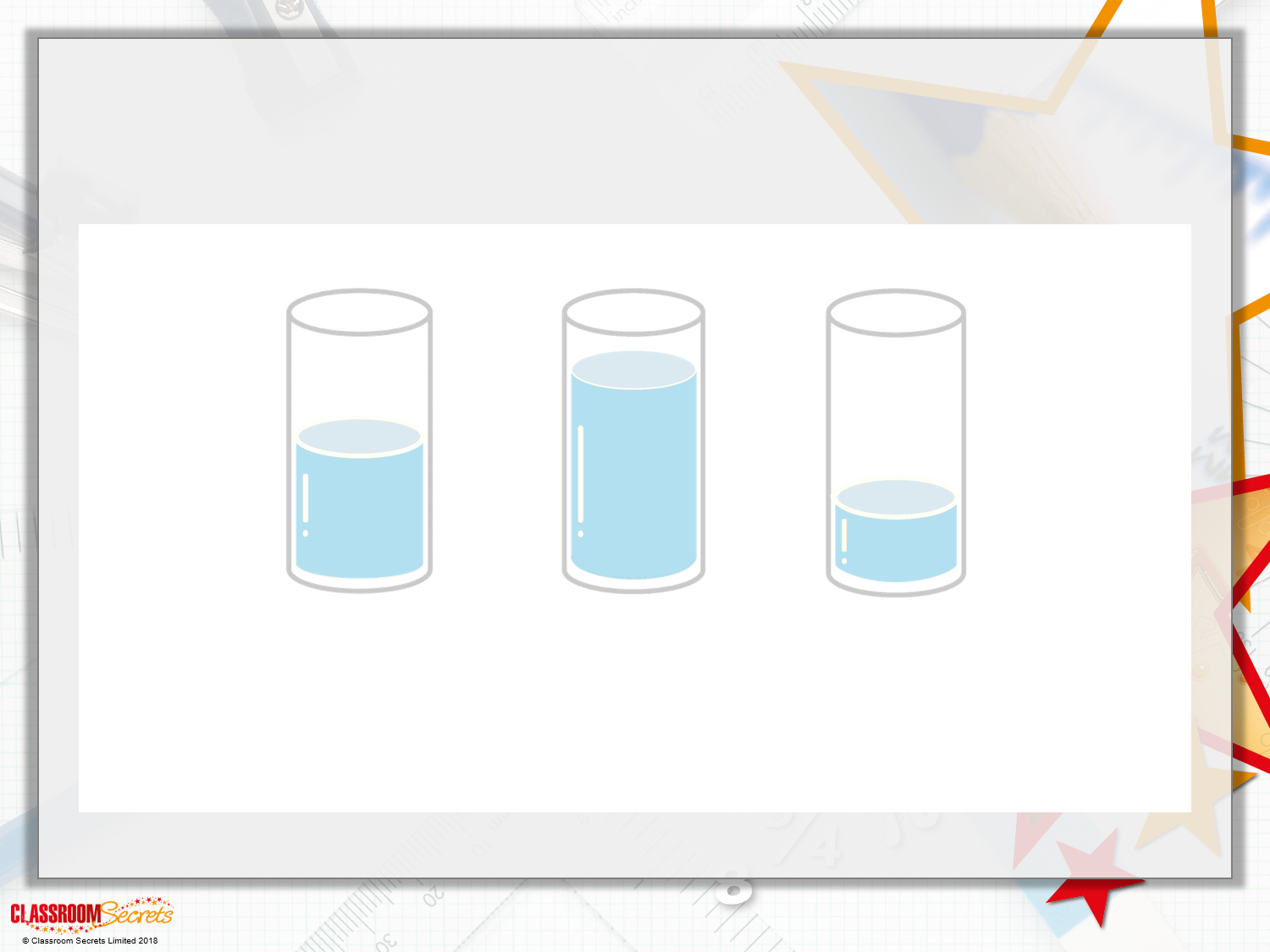 Varied Fluency 3

Draw a line to the word that best describes
the volume of each container.
Y2
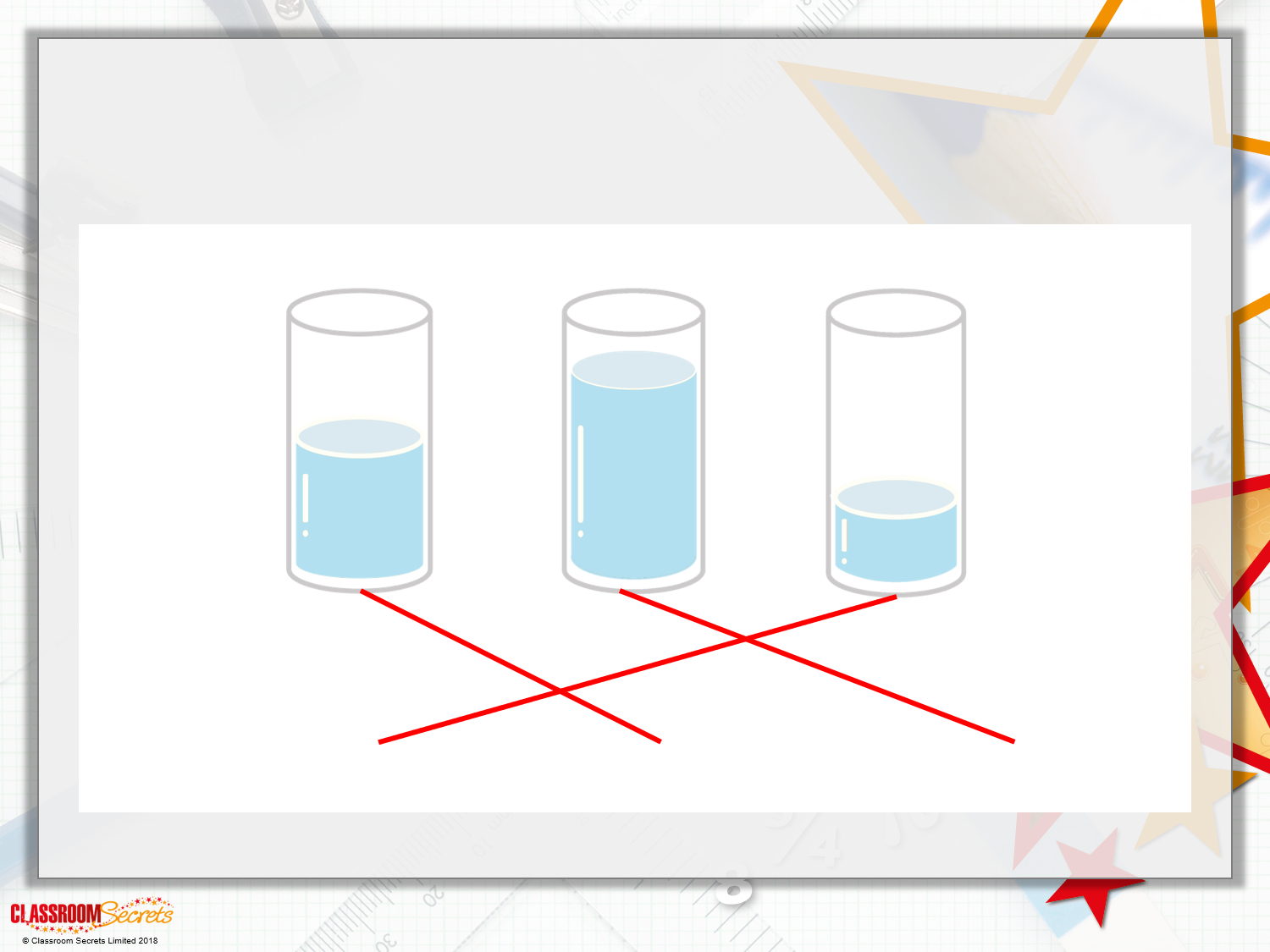 Varied Fluency 3

Draw a line to the word that best describes
the volume of each container.
Y2
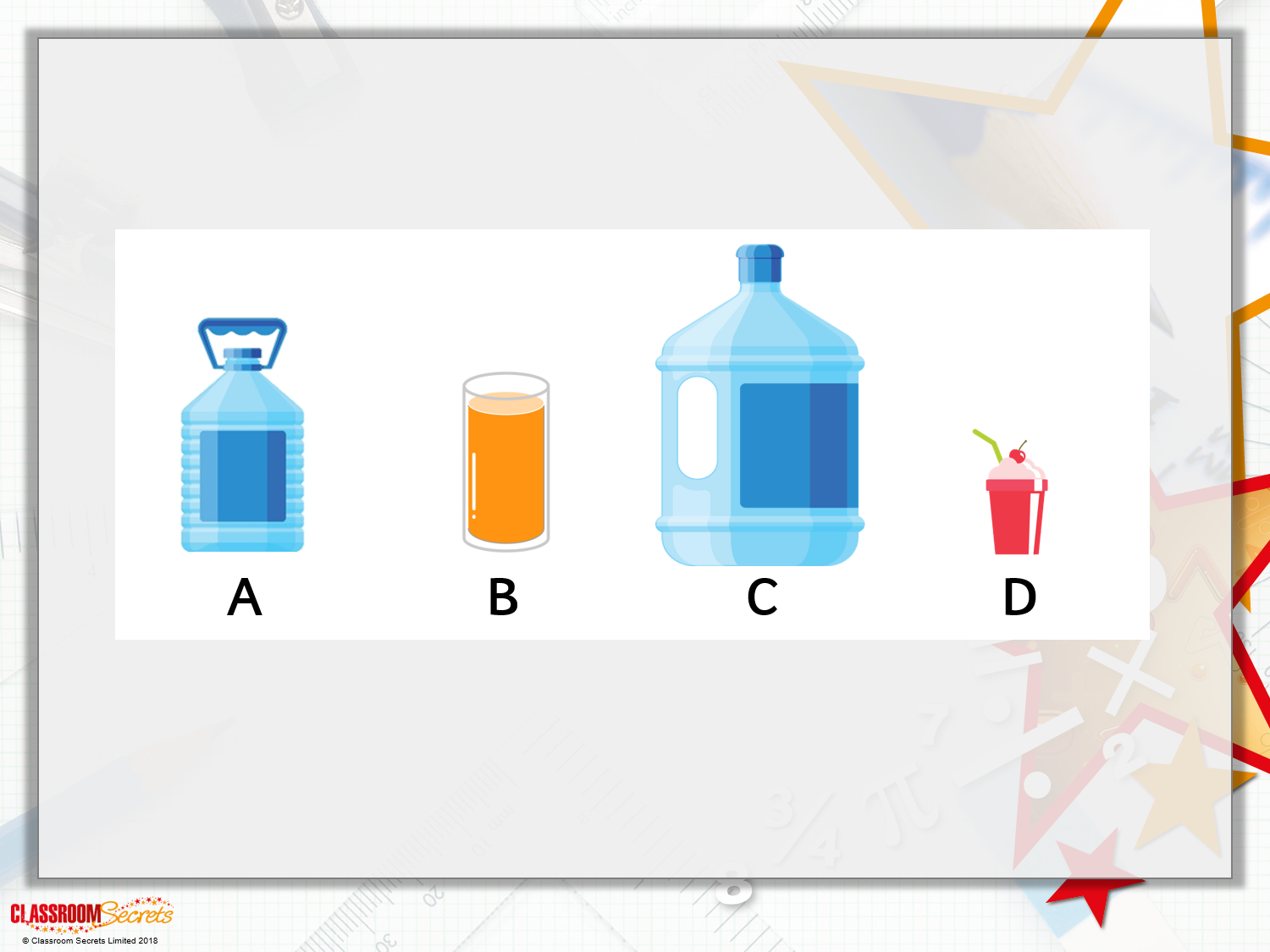 Varied Fluency 4

Order these items from the 
largest capacity to the smallest capacity.
Y2
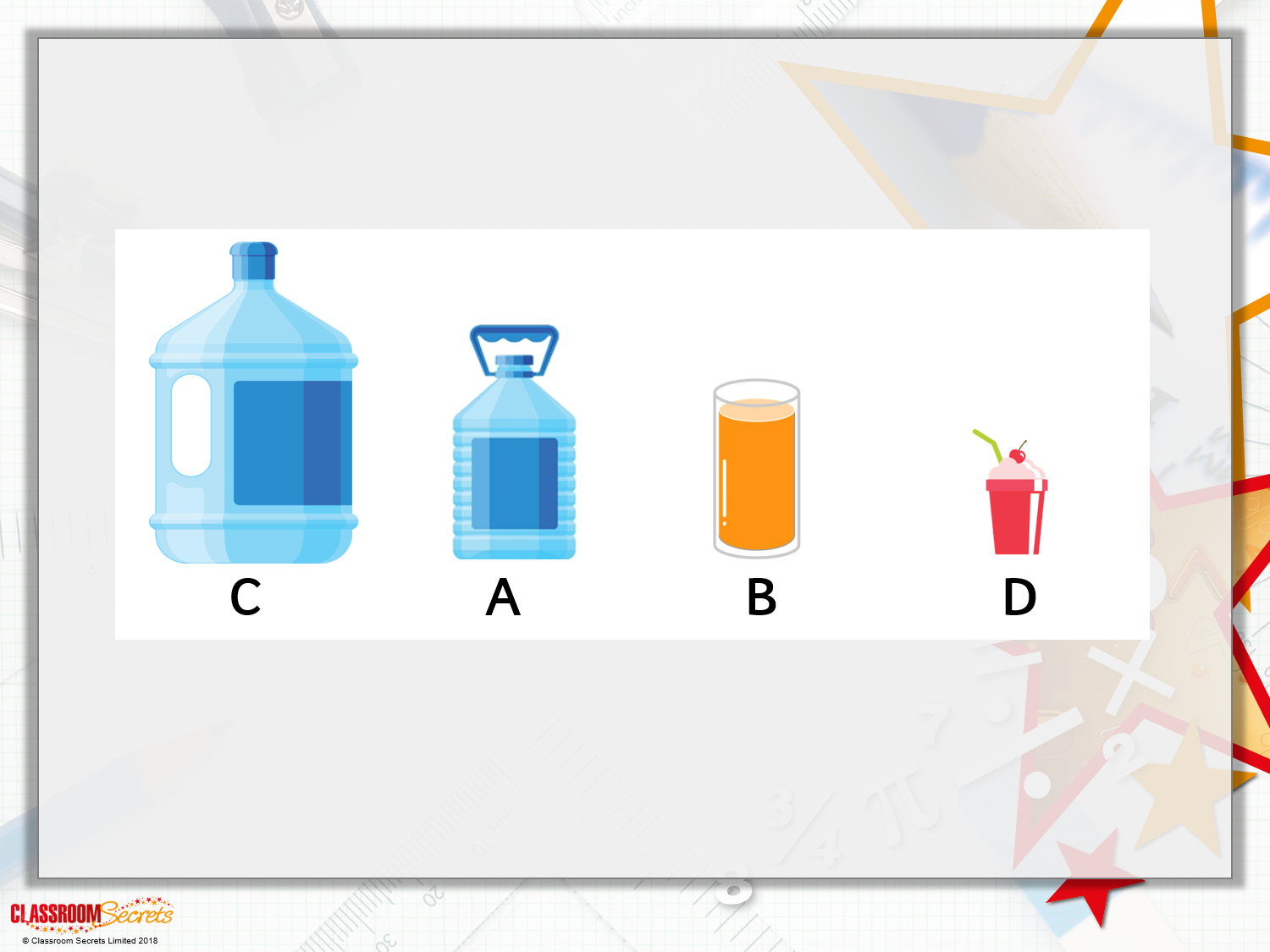 Varied Fluency 4

Order these items from the 
largest capacity to the smallest capacity.
largest capacity
smallest capacity
Y2
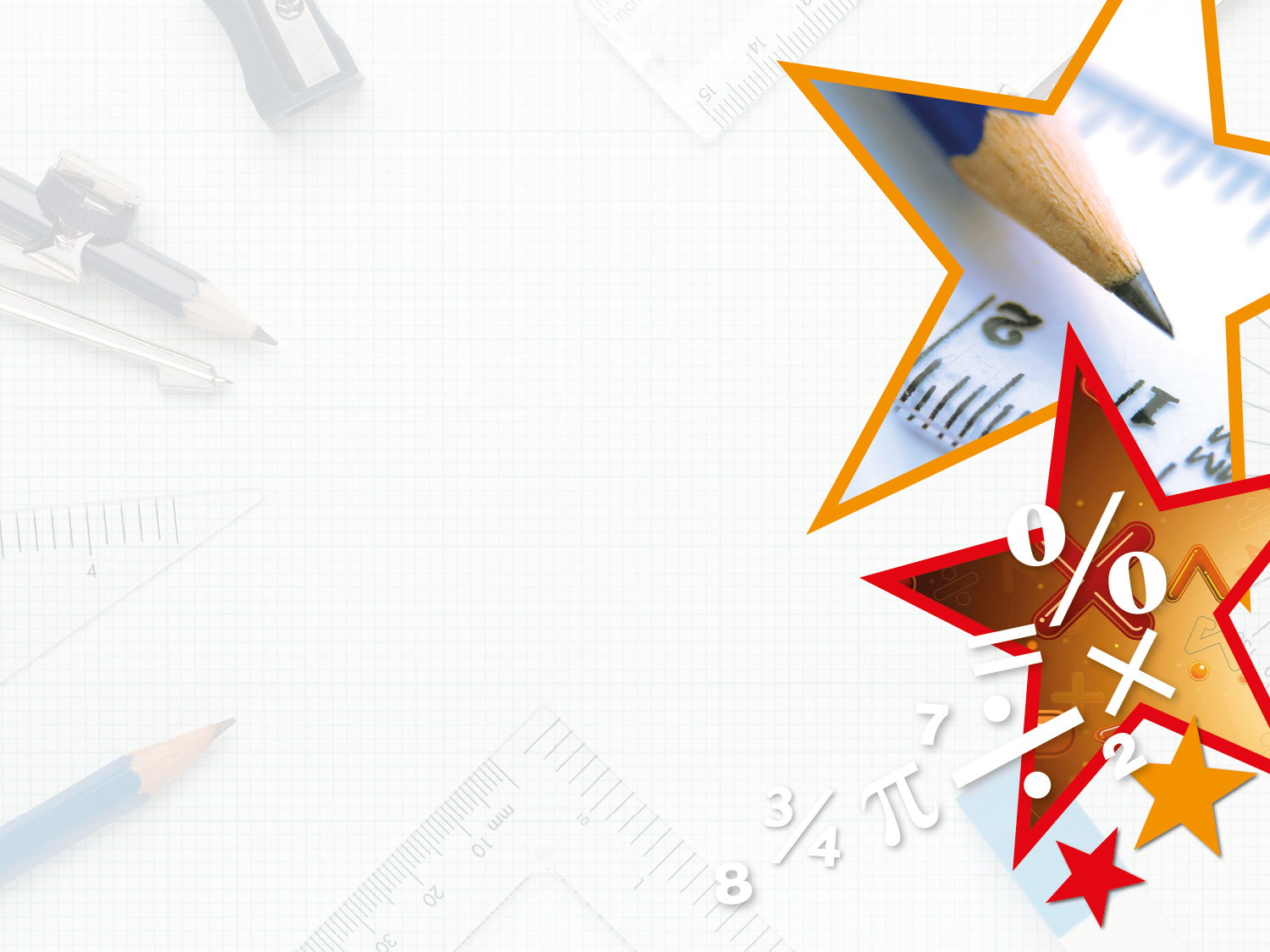 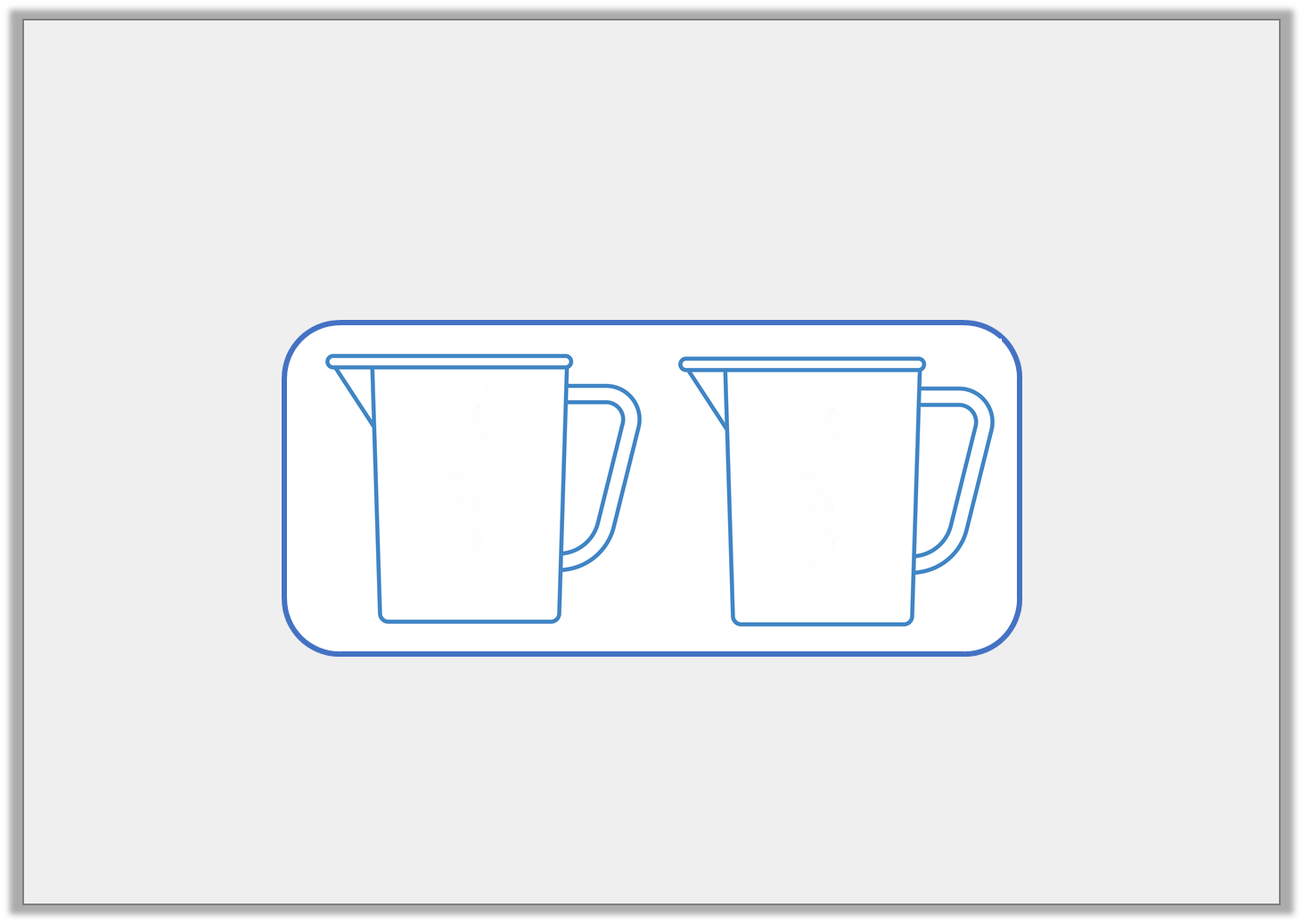 Problem Solving 1

Colour each jug to match the label.
half full
nearly empty
Y1
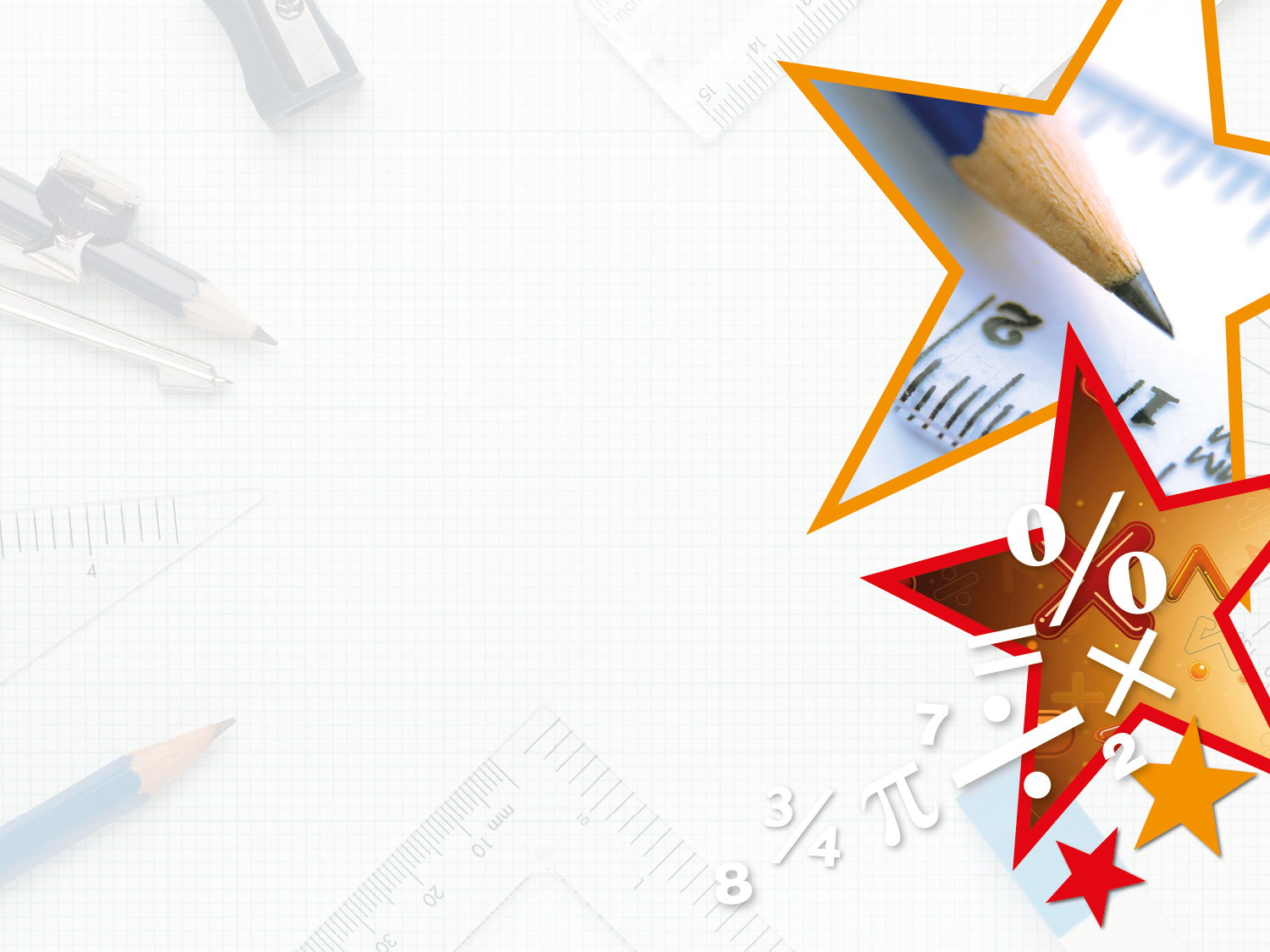 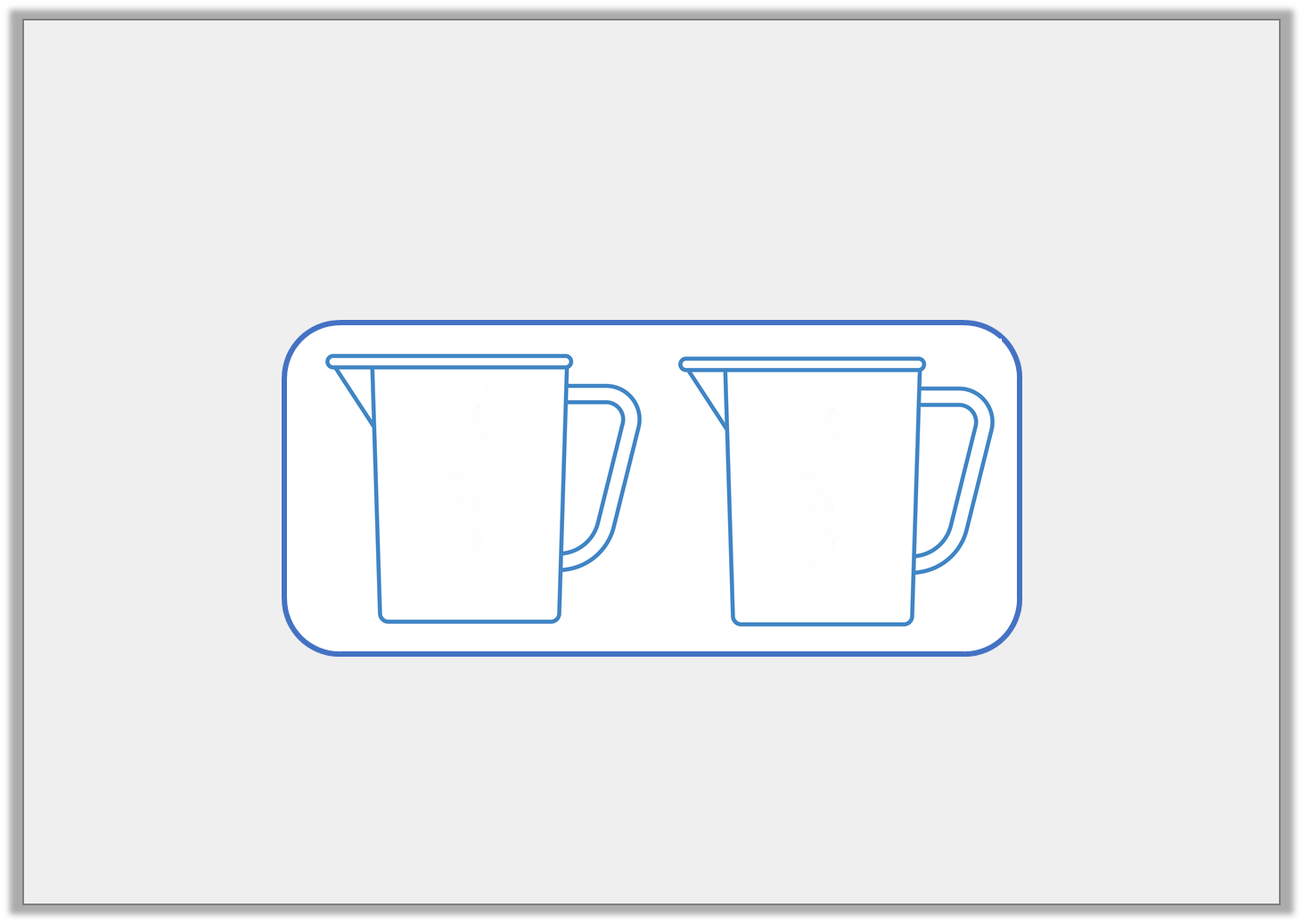 Problem Solving 1

Colour each jug to match the label.













Children should colour half of the first jug and a small amount of the second jug.
half full
nearly empty
Y1
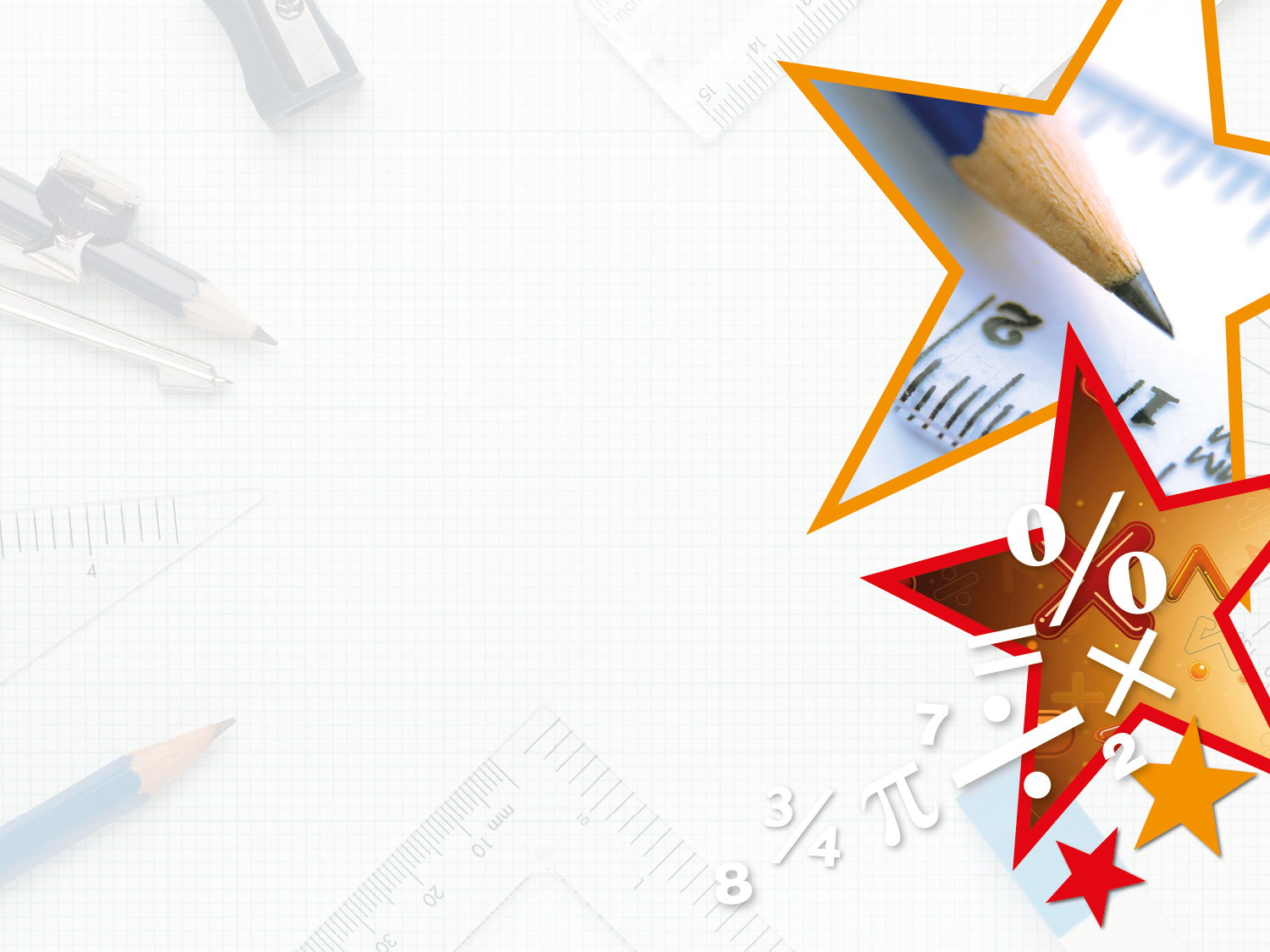 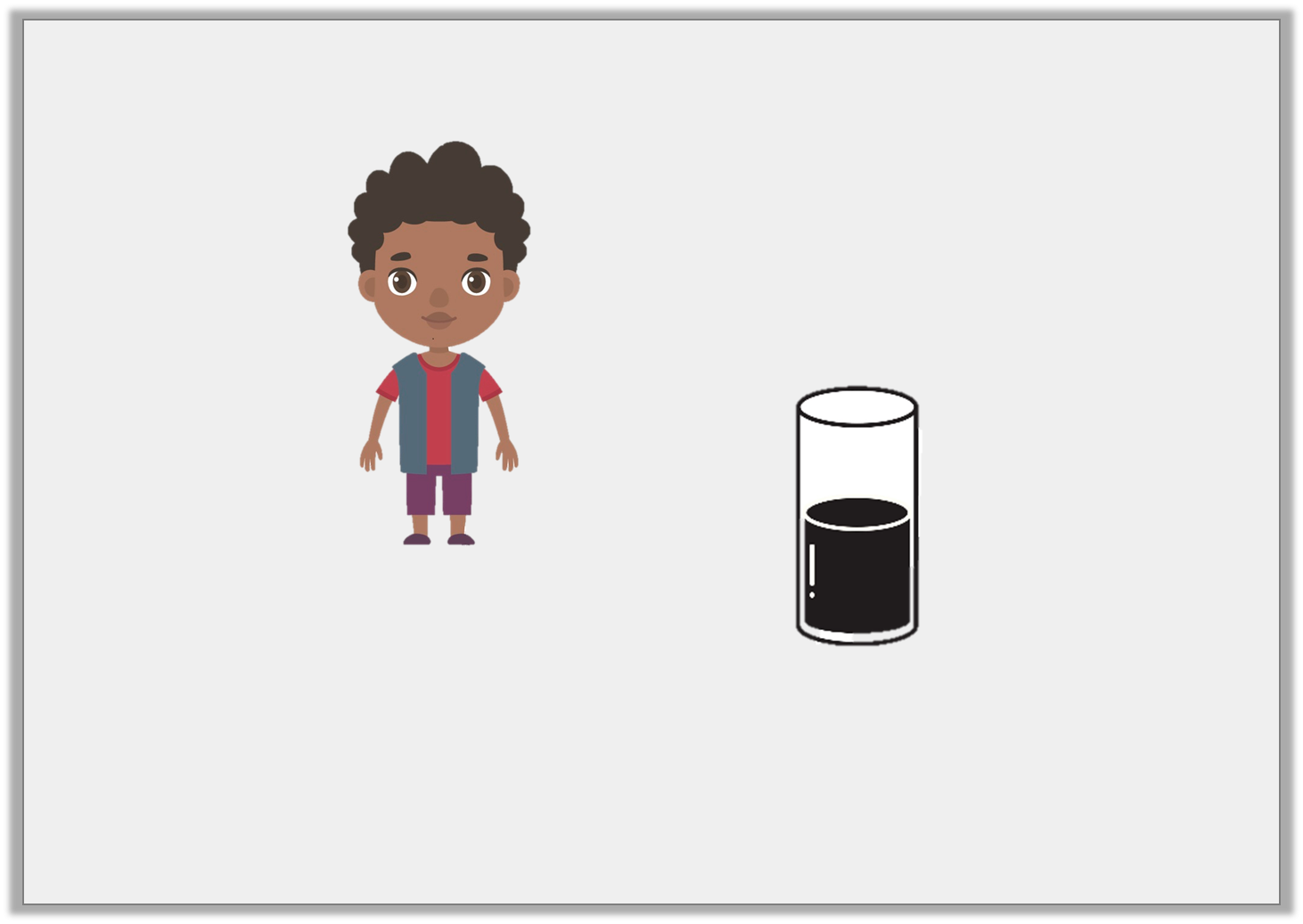 Reasoning 1

Sam says, 












Is he correct? Explain your answer.
The glass is nearly full.
Y1
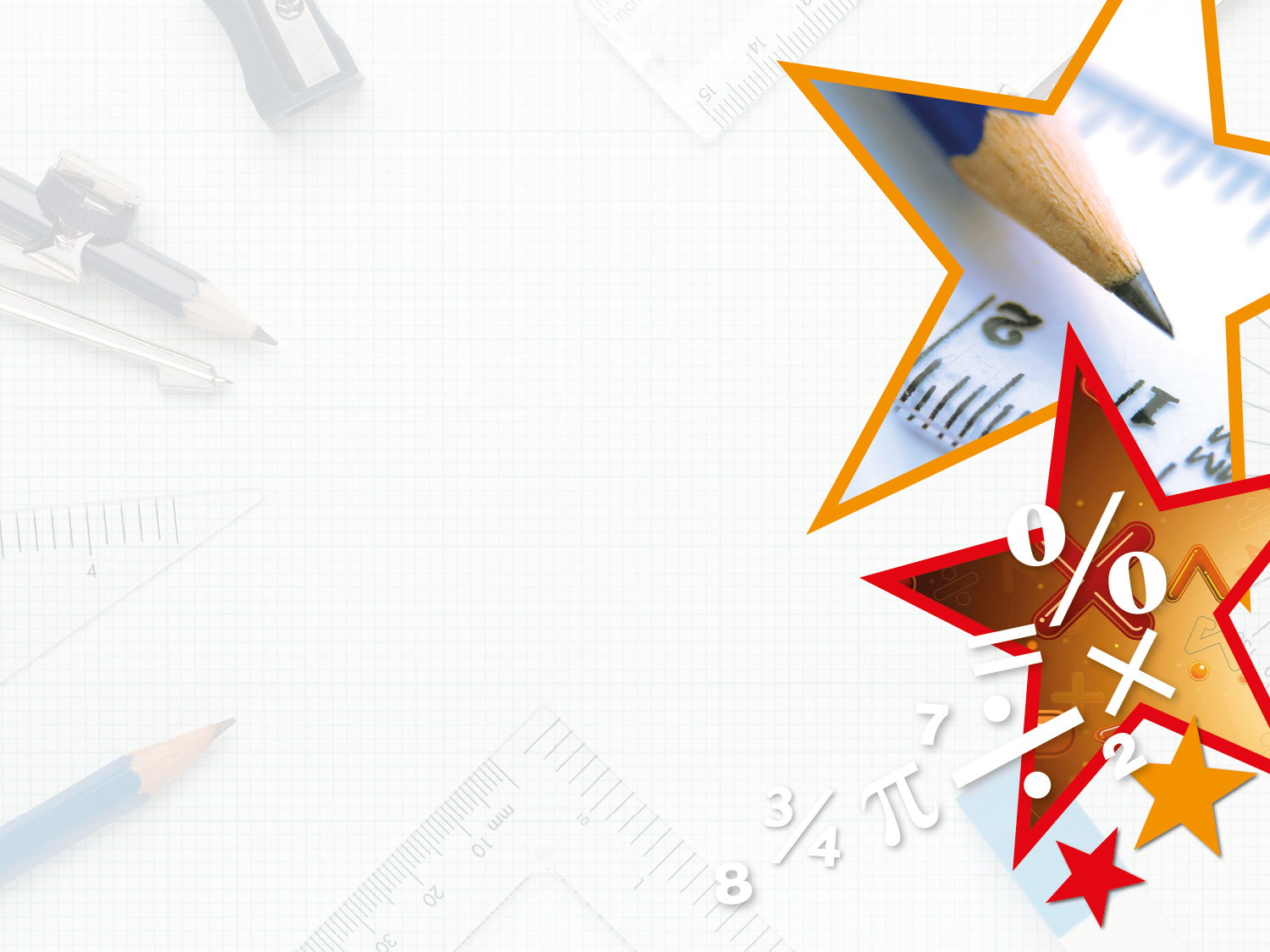 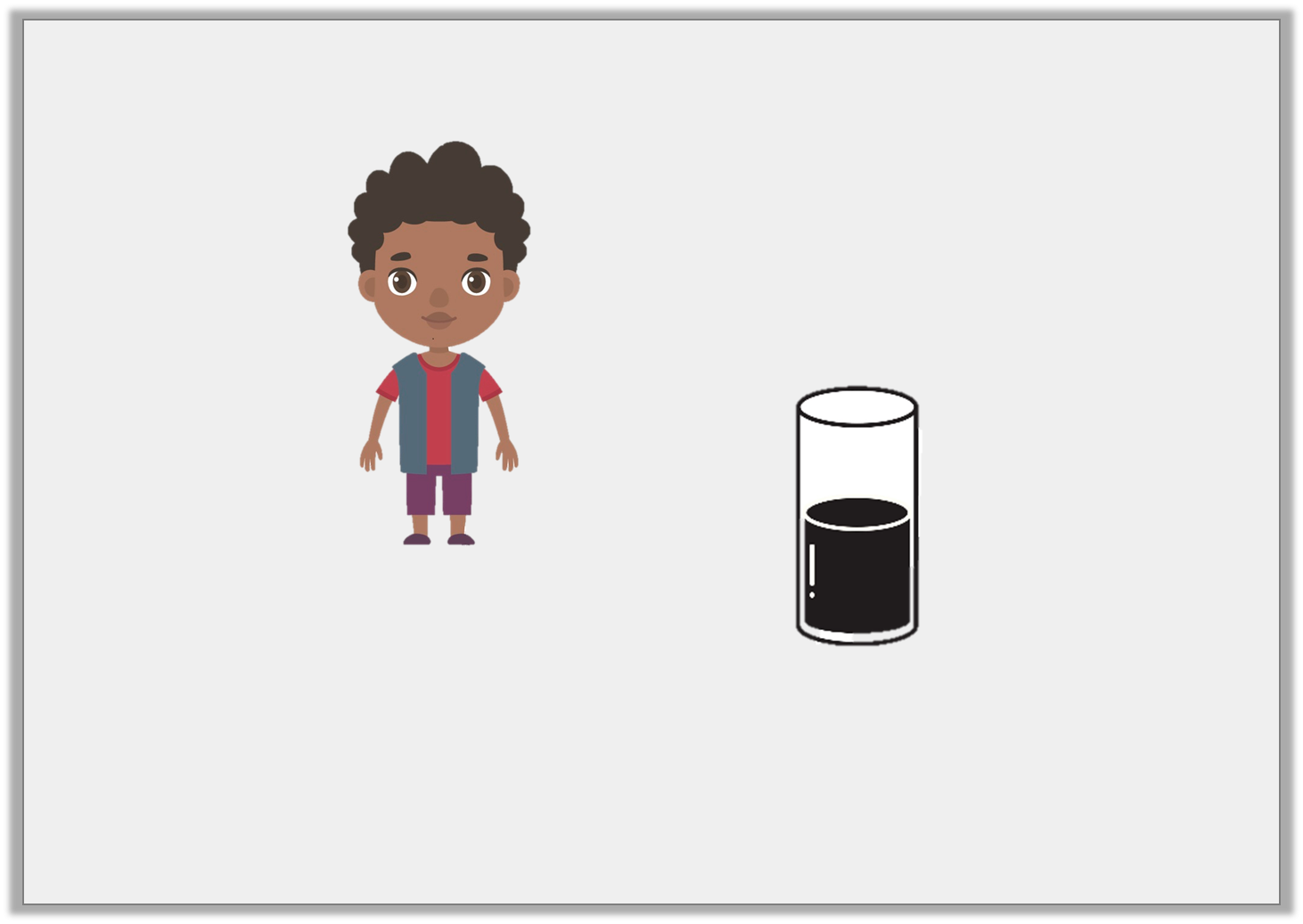 Reasoning 1

Sam says, 












Is he correct? Explain your answer.  

No Sam is not correct. The glass is…
The glass is nearly full.
Y1
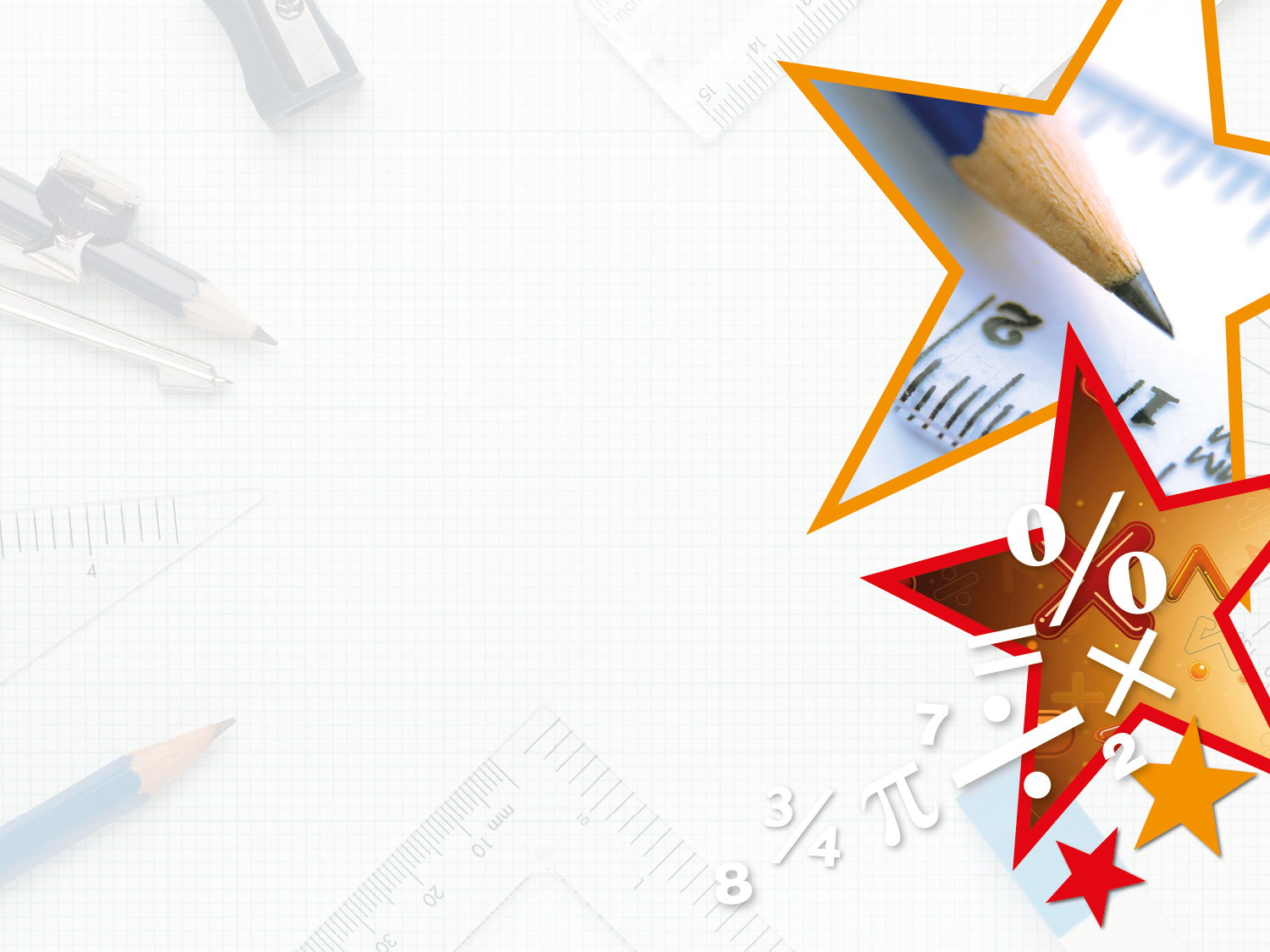 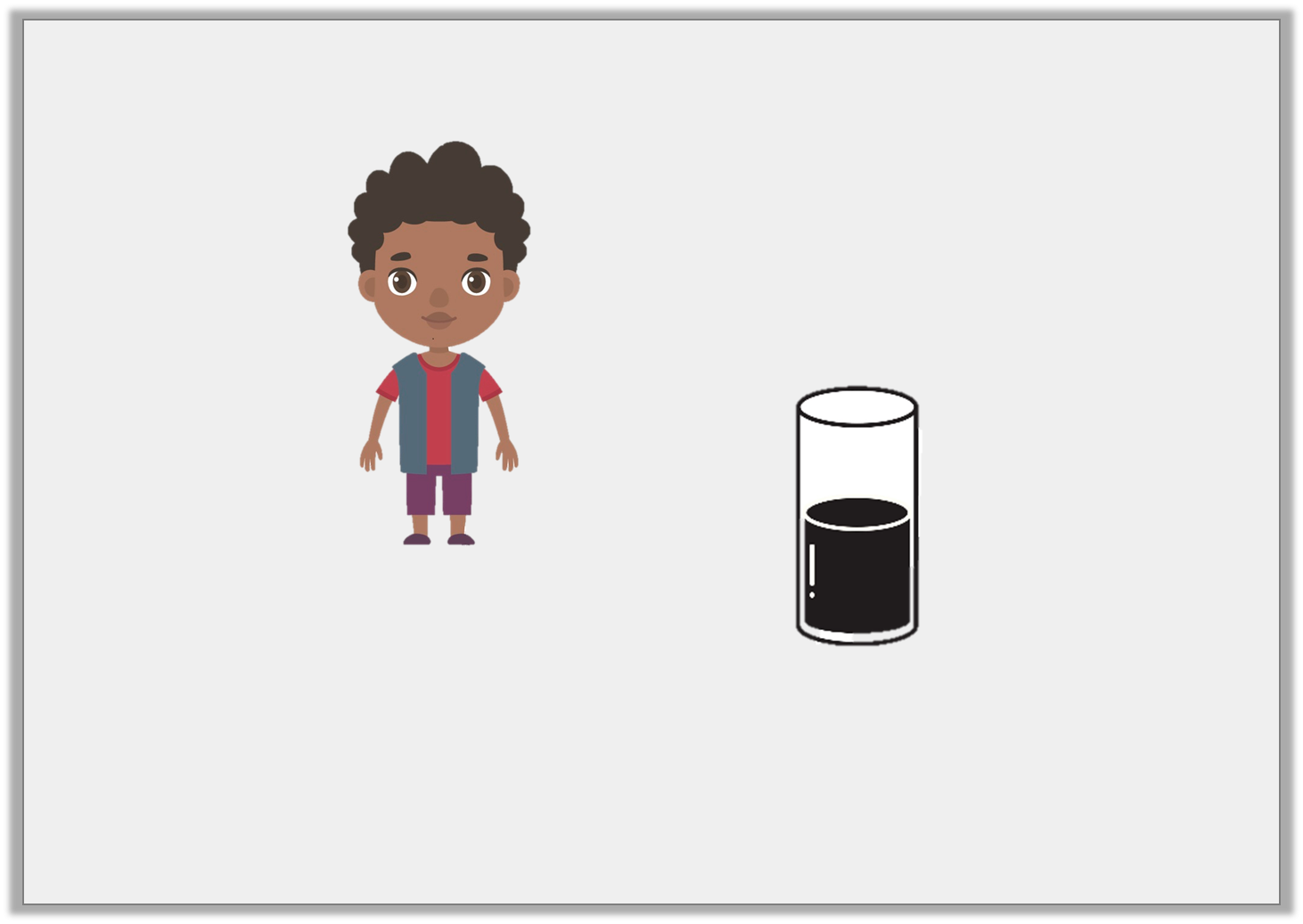 Reasoning 1

Sam says, 












Is he correct? Explain your answer.  

No Sam is not correct. The glass is half full.
The glass is nearly full.
Y1
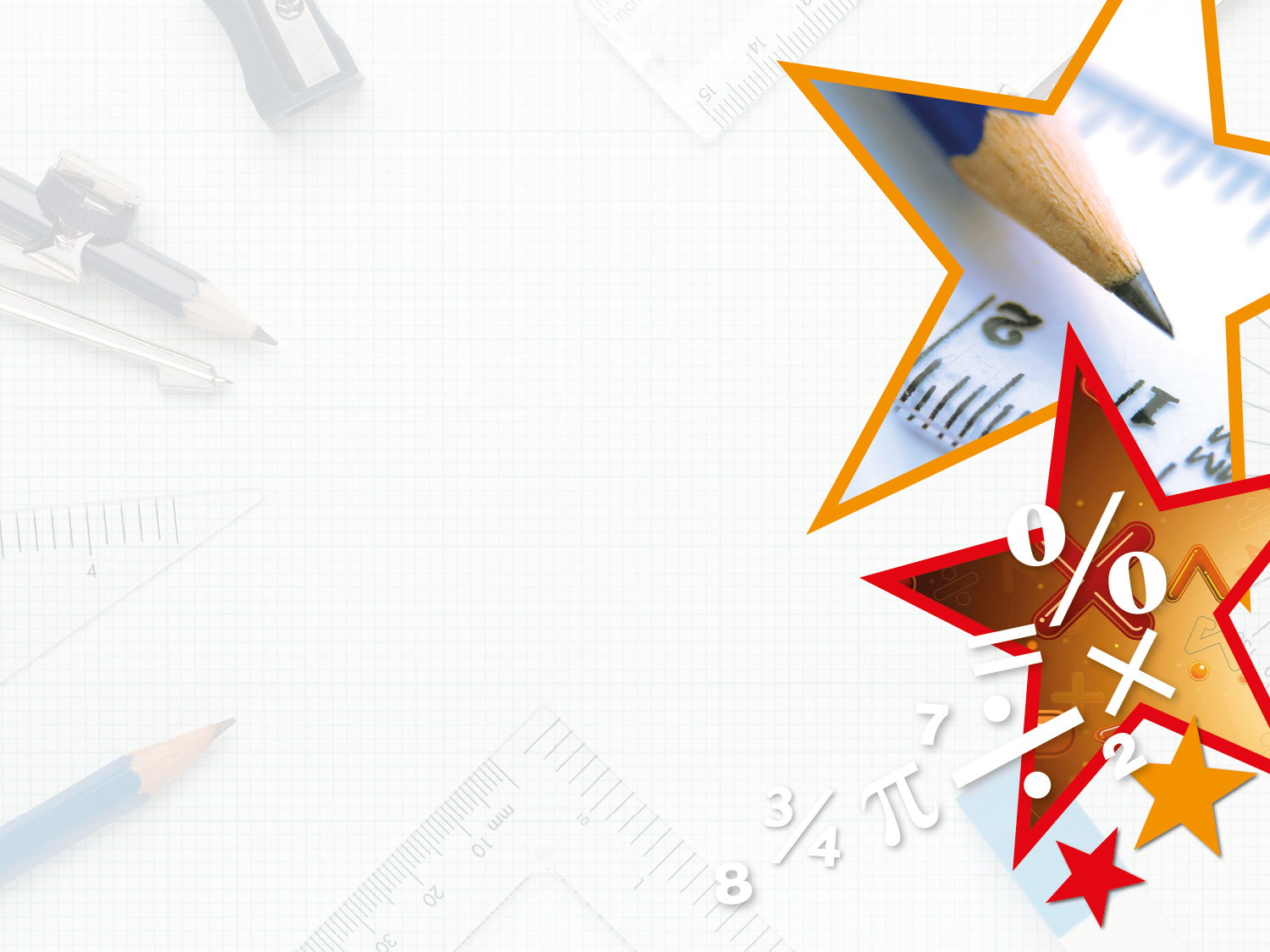 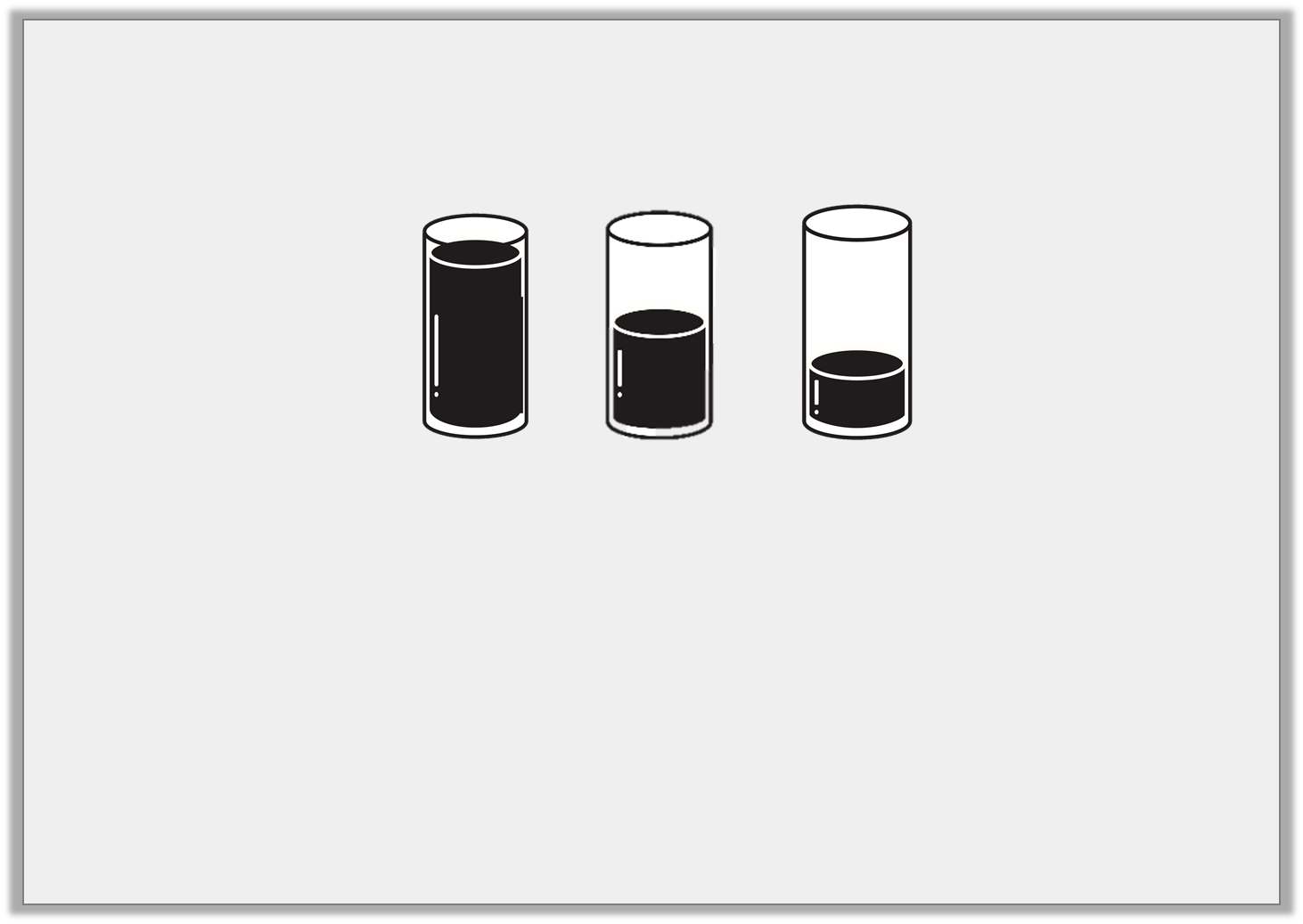 Problem Solving 2

Tick the boxes to show if the sentence is true or false.
Y1
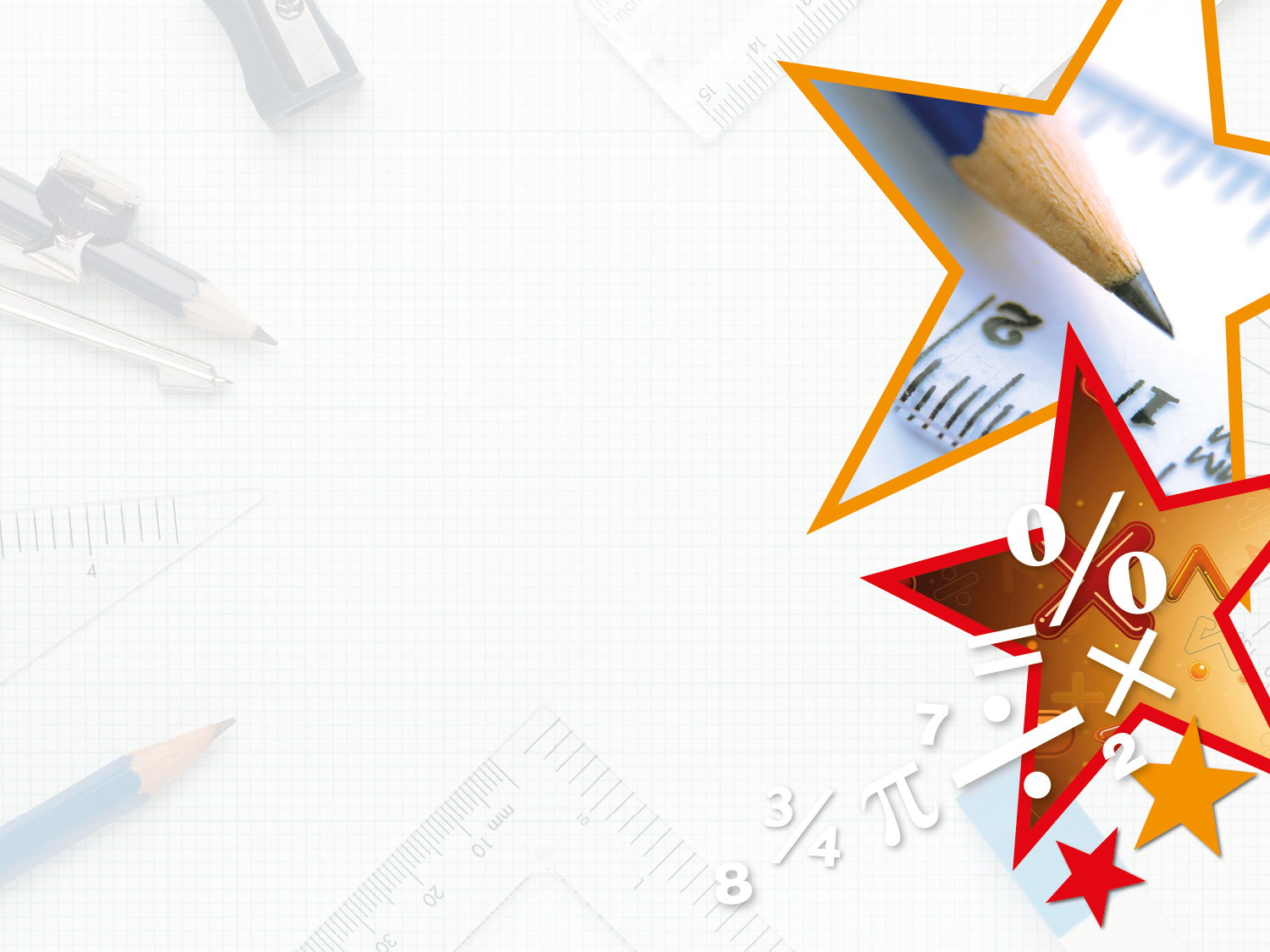 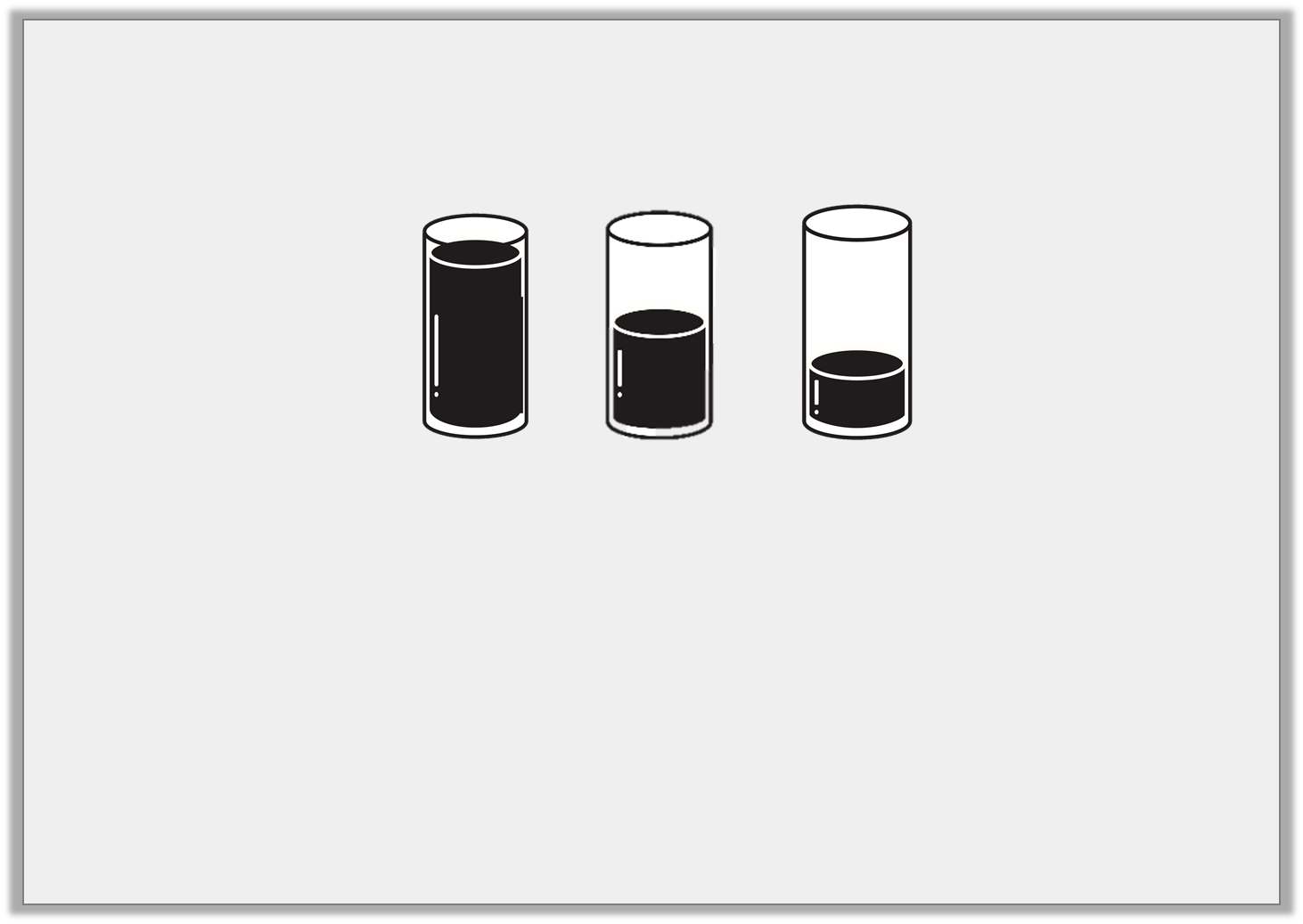 Problem Solving 2

Tick the boxes to show if the sentence is true or false.
Y1